Adding Structure to Top-K: Form Items to Expansions
1
Date : 2012.5.21
Source : CIKM’ 11
Speaker : I-Chih Chiu
Advisor : Dr. Jia-Ling Koh
Index
Introduction
Problem Definition
Basic Algorithm
Semantic Optimization
Experiments
Conclusion
2
Introduction
Keyword based search interfaces are extremely popular.
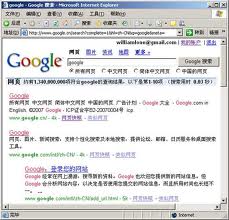 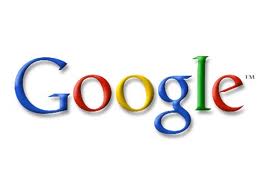 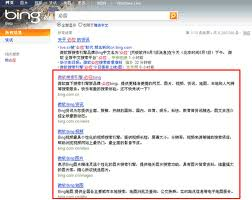 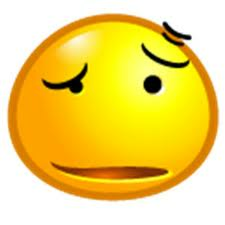 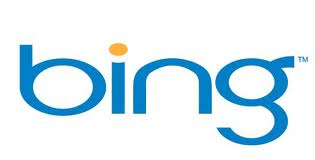 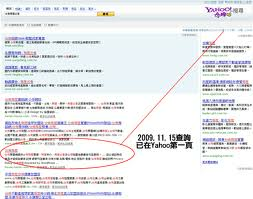 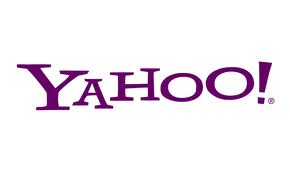 3
[Speaker Notes: 舉例  今天天氣如何   whats the weather today
重點在於”語意”]
Introduction
Google search
Query → What’s the weather today?
Results include ‘what’, ’weather’, ’today’.
Lack of semantic.

Del.icio.us
Search results → Using a faceted interface.
Expansions → A fixed set of tags.
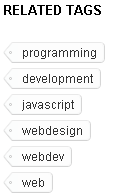 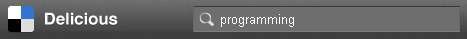 4
[Speaker Notes: 像拍賣網站 商品資訊  價格  運費  地區]
Introduction
Motivated by these drawbacks of current search result interfaces, considering a search scenario in which each item is annotated with a  set of keywords.

Don’t need to assume the existence of pre-defined categorical hierarchy

Want to automatically group query result items into different expansions of the query corresponding to subsets of keywords.
5
Index
Introduction
Problem Definition
Basic Algorithm
Semantic Optimization
Experiments
Conclusion
6
Problem Definition
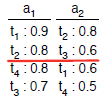 ti.aj : normalized 
         to [0,1]
7
[Speaker Notes: the number of items matching a query Q can often be huge, and merely returning the top-n
matching items may not help the user find the items they are most interested in.]
Problem Definition
Group items into different expansions of Q and return high quality expansions.
A subset of keywords e ⊆ K − Q. (K : all keywords)
Subset-of relationship for K-Q={k1,k2,k3,k4}
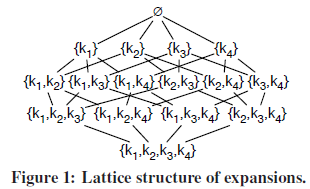 8
[Speaker Notes: 除了query以外的keywords還能夠提供哪些資訊
利用lattice structure呈現出所有可能組合的keywords]
Determining Importance of An Expansion
9
Index
Introduction
Problem Definition
Basic Algorithm
Semantic Optimization
Experiments
Conclusion
10
Naïve Algorithm
Round-robin
TopExp-Naïve algorithm
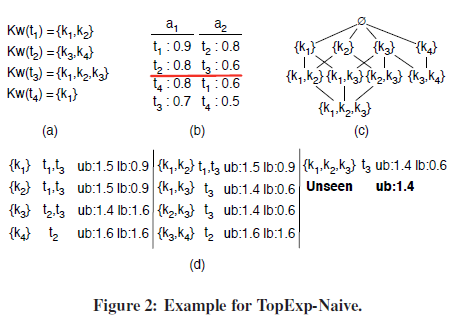 11
[Speaker Notes: Round-robin]
Improved Algorithm
L
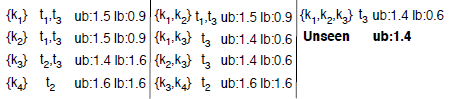 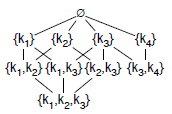 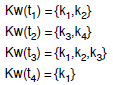 12
LK
Improved Algorithm
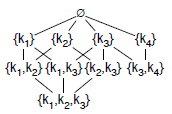 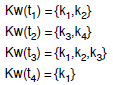 13
Improved Algorithm
TopExp-Lazy algorithm
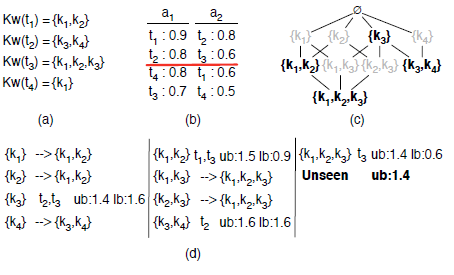 14
Improved Algorithm
To count how many expansions correspond to the same set of items.
Use the classical inclusion-exclusion principle.
2|e| − count − 1
count += 2|e’|-1

E.g. e = {k1,k2,k3} → 8  (2|e|)
 e’ = {k1,k2},{k3} → 4  (count)
 8 – 4 – 1 = 3 
({k1, k2, k3}, {k1, k3} and {k2, k3}).
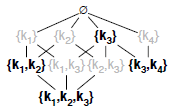 15
Index
Introduction
Problem Definition
Basic Algorithm
Semantic Optimization
Experiments
Conclusion
16
[Speaker Notes: Though algorithms described in Section 3 can correctly find expansions which have the k highest utility, there are two kinds of issues with these algorithms.

First, the basic algorithm will favor small expansions (i.e., fewer keywords) as these expansions have more matching items than larger expansions.
Second, in the returned top-k expansions, it may happen that two expansions have the subset-of relationship, which is not ideal.]
Weighting Expansions
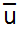 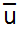 17
Path Exclusion based Algorithm
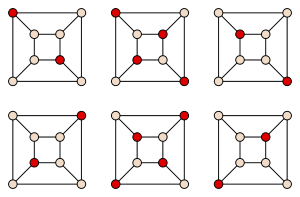 18
Path Exclusion based Algorithm
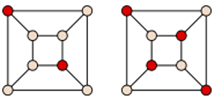 G
Assume weights are equal 1.
H1
H2
19
Path Exclusion based Algorithm
Top-PEkExp algorithm
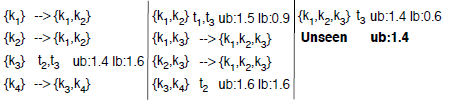 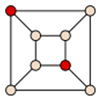 20
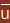 Index
Introduction
Problem Definition
Basic Algorithm
Semantic Optimization
Experiments
Conclusion
21
Experiments
Synthetic datasets
Generated 5 synthetic datasets with size from 8000 to 12000.
Efficiency
Scalability
Memory saving

Real datasets
The ACM Digital Library.
Demonstrate the quality of the expansions returned.
22
Experiments
Fixed N=10 and k=10
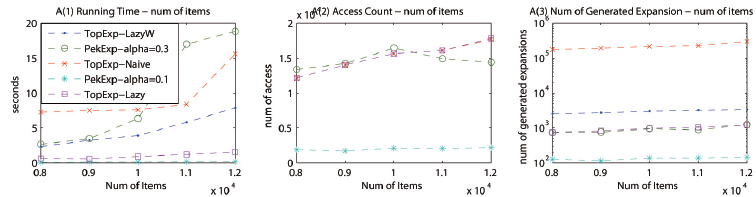 23
Experiments
Fixed number of items=10000, N = 10
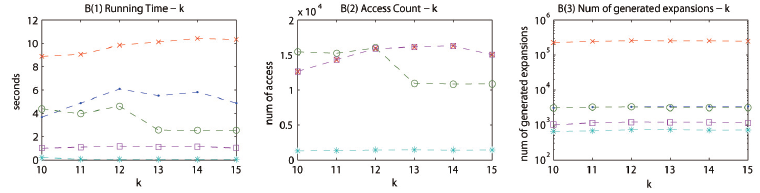 24
Experiments
Fixed number of items=10000, k = 10
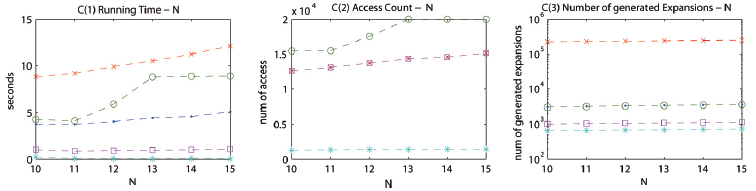 25
[Speaker Notes: it is clear that the TopExp- Lazy algorithms (weighted and unweighted) always outperform the TopExp-Naive algorithm. PekExp based algorithms is an exception
to these observations. With proper configuration it could give good performance, but generally the performance varies depending on the value selected for the parameter .]
Experiments
Queries : 
 “xml” 
 “histogram” 
 “privacy”
Attributes : 
The average author publication number           
The citation count.
Keywords : 
The title
Keywords list
Abstract
26
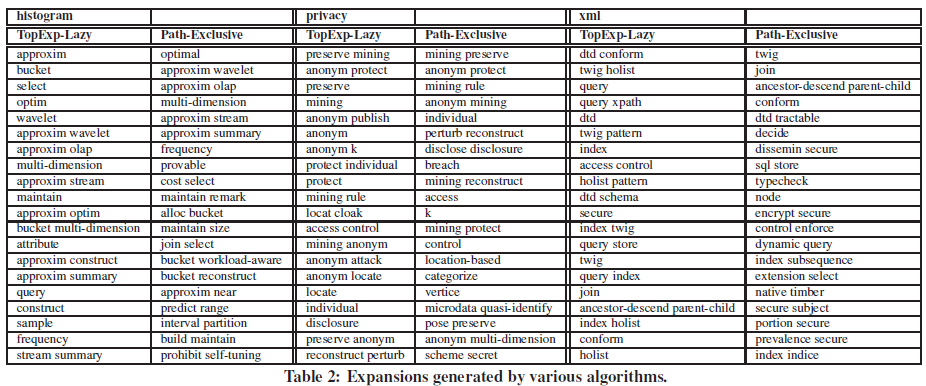 27
Conclusion
They studied the problem of how to better present search/query results to users.

Proposed various efficient algorithms which can calculate top-k expansions.

Not only demonstrated the performance of the proposed algorithms,  also validated the quality of the expansions returned by doing a study on a real data set.
28